Excuses for Disobedience
Lessons from the Life of King Saul
[Speaker Notes: Topic on an event that I have been thinking about recently because of something that one of my children said
Kids have been studying the United Kingdom
“At the beginning of the story, I thought Saul was going to be a good guy”
Stuck with me- I think we are challenged at times because we know the end of the story.

Like to spend some time considering the life of King Saul today
A lot of volume coupled with a drastic change over time- worth our consideration and hopefully some lessons that we can learn from studying

Won’t have time to analyze every aspect of Saul’s life, but I would like for us to focus on one recurring theme 
Time and time again, Saul excuses his disobedience
Progression
We are going to look at two different scenarios today where Saul didn’t do what God asked him to do.  I would like for us to take a look at those events and not focus so much on what he did, but how he excuses the behavior.

Challenge you this morning as we look at these two events not to focus so much on the circumstances (we wont be taking armies out to battle tomorrow morning), but think about whether these excuses ever find a place in your mind to justify sin.]
David & Saul
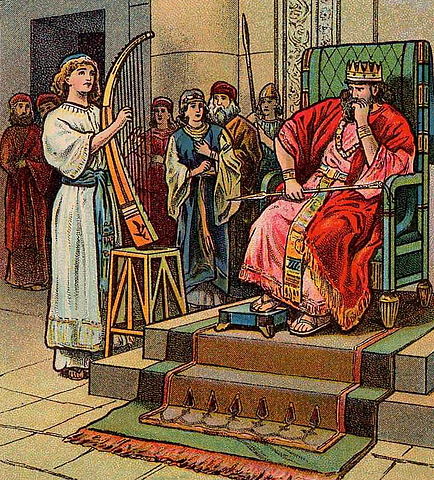 Both Were Counseled By Godly Men
Both Faced Great Challenges 
Both Could Choose To Change & Grow
[Speaker Notes: -Often compare David to Saul, usually contrast
-These men are spoken about very differently in the Bible. Saul ends his life with God not even acknowledging him, while David is spoken of as a man after God’s own heart. 
-But I think its important to note that it wasn’t just circumstances that cause these men to live such different lives, it was the choices that they made
- To emphasize that point, think of the similarities of these two men]
Saul’s Excuses in Pivotal Moments
1 Samuel 13
“Saw the people were scattering from me”
“you did not come in the days appointed”
“I have not sought the favor of the Lord”
So…. “I forced myself, and offered the burnt offering

“My situation is different!”

Proverbs 3:5-6-  Trust in the Lord with all your heart and lean not on your own understanding; in all your ways submit to Him, and He will make your paths straight
[Speaker Notes: A lot of excuses being made here, but I think what Saul is really saying here is “my situation is different”
Saul knows that God had not permitted him to offer this sacrifice. He doesn’t claim ignorance.  But Saul looked around thought he could find himself a better way out if he improvised a little bit.
Easy to empathize with the challenging situation that Saul found himself in, and I don’t think we have to think too hard to come up with some situations where we can try to justify disobedience in a similar way”
Do we look at certain situations in our lives and determine that God’s word doesn’t apply to those:
Honesty- Bible is very clear on honesty and lying, but what if we are faced with a situation in our careers where being honest about something could have significant negative impact.  Do we do what God said because it was right, or do we justify with this excuse.  “Surely God wouldn’t want me to impact my livelihood, family, etc” 
What about what the Bible says about serving others- too busy right now, have to take care of my own family, don’t have enough time, money, etc. 
There are really two big problems with this excuse:
1.  It undermines God’s word and limits our trust and dependence on God. 
Examples of obedience in the Bible are almost always people who obeyed God despite the situation:
Esther, Daniel, Paul, Noah
2.  The more stages of life that I go through, the more I realize that we will never find what we think is the perfect opportunity to serve God. 

In larger global sense, our society and really the religious world at large makes this excuse all the time to live differently.
“Times have changed”. Can’t look at the Bible to speak on what it says about things like Homosexuality, Roles of Men and Women.]
Saul’s Excuses in Pivotal Moments
1 Samuel 15
“I have performed the commandment of the Lord”
“I have obeyed the voice of the Lord”
“the people spared the best...to sacrifice to the Lord your God”
“but the people took of the spoil…”

“I did most of what you asked.”

“My intentions were good.”

“It was someone else’s fault.”
[Speaker Notes: I did most of what you asked:
-Partial Obedience is not Obedience at all
-Notice what Saul does here
	Stacks up all the good things that he has done in order to outweigh the bad
We can be guilty of the same thing today
	particularly the more active we are in God’s kingdom, the more ability we have to keep stacking up things in the obedience 	column, which makes us feel better about not addressing the few things in the disobedience column

Problem with this is that sin is not relevant
This makes no sense in the practical world, but we justify it in our heads “police”

Intentions were good
Intentions are critical, but they don’t excuse us not doing what God says to do.  Can have all the fervor, zeal, and emotion we want, but we still must do what God says.
Example of Ellen and the food coloring

It was someone elses fault
Morality by Majority is not the way to go
Doesn’t matter how many people are doing it, God still desires our obedience]
Saul’s Excuses in Pivotal Moments
1 Samuel 13
“Saw the people were scattering from me”
“you did not come in the days appointed”
“I have not sought the favor of the Lord”
So…. “I forced myself, and offered the burnt offering

“My situation is different!”
1 Samuel 15
“I have performed the commandment of the Lord”
“I have obeyed the voice of the Lord”
“the people spared the best...to sacrifice to the Lord your God”
“but the people took of the spoil…”

“I did most of what you asked”

“My intentions were good”

“It was someone else’s fault”
[Speaker Notes: -  A lot of things very clear in Scripture about what God wants us to do.  So, if we are not going to do what God says, we need excuses
But as we can see in the case of Saul, God does not want excuses, he wants obedience. 
Can you think of one example in Scripture where someone has disobeyed God and when he heard the excuse, he said “Ok, I hadn’t really thought about that. Good point,  Just keep doing what you are doing”
God know best, not us. 

As we begin to wrap up the lesson this morning, turn in your Bibles to 1 Samuel 29
This is probably one of the darkest chapters in Saul’s life. 
He has gone on disobeyed God for some time now, and his life is in a rapid downward spiral because of his inability to repent of the sins in his life. 
Samuel has died and once again the Philistines are encamped around the Israelites and Saul is afraid.  We saw him in this situation where he had specific instructions from the Lord about what to do. But now, he finds himself in a very different place. Samuel is no longer with him, and the Lord will not answer Him.
Saul has gone on for so long ignoring God’s commands- why would he think things would be different now.

So once again Saul is going to take things into his own hands
Look at how far he has fallen- he goes to a witch to summon Samuel
Saul goes to the very type person that he had ridded the Kingdom of in his early days
Even worse, when the witch fears for her life because these people have been cast out, Saul uses the name of the Lord to disobey the Lord  (v10)
V15- Samuel Says “why have you disturbed me” and Saul once again goes into a rant of excuses


Samuel tells Saul about the things that are going to happen to him. Has already been told he will lose his throne, he will also lose his legacy, and will also lose his sons along with his own life. 
Fitting that Samuel says the kingdom will be given to David
	- not someone who Is going to be perfect or lead perfectly
	- but someone who when faced with sin is going to have a penitent heart that desires to address it and change]
David & Saul
Today
Both Were Counseled By Godly Men
Both Faced Great Challenges 
Both Could Choose To Change & Grow
We Have God’s Word as our Counsel
We all Face Challenges 
We Can Choose To Change & Grow
1 John 2:3- We know that we come to know Him if we keep His commands